Gentrification: Battle Against Displacement
By: Angela Navarro
What exactly is Gentrification?
“The process of renovating or improving a housing or district so that it conform to middle class taste”-Jack McGrath
While the thought of fixing up a run down neighborhood my sound appealing, it is important to understand the majority of the people living within these neighborhoods are living below the poverty line barely making ends meet
Once renovated the displacement begins 
According to a study published in 1982, an estimated 1% of all Americans, 5% of families, and 8.5% of urban families were displaced from there homes between a seven year period due to gentrification (Florida).
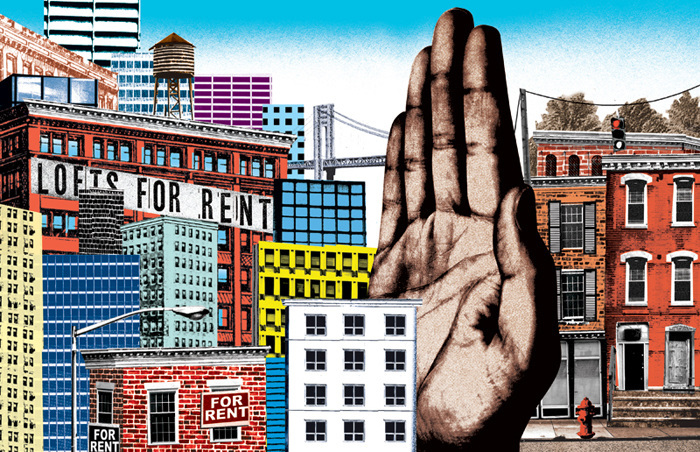 What does this mean for preexisting residents?
Once gentrification is present within a community it is very unlikely for lower-income tenants and minority residents are allowed to stay, due to the financial burden.
There is a strong link between gentrification and displacement in cities prone to gentrification like San Francisco
Currently over a quarter of San Francisco’s neighborhoods are at risk of displacement (422 of the nearly 1,600 individuals surveyed).
A Cleveland Fed study published in 2013 found that a major of gentrification occurs in large cities like New York, San Franciso, Seattle, Boston, and Washington D.C.
Gentrifying Boston
Between a ten year period (2007-2017), the average cost of a house in Boston, Cambridge, and Somerville rose about 70%
Meaning approximately 20% of renters can actually afford to rent in Boston
 Communities like Quincy which consist of a large immigrant population has also seen a rise in the cost of living 
Forcing many of it residence to find asylum somewhere else 
The National Alliance to End Homelessness found a troubling correlation between the high housing cost and high rates of homelessness in Boston 
On any given night more than 6,00 people are homeless in Boston
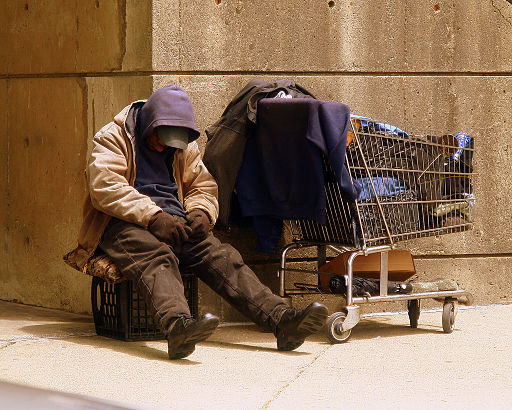 Environmental Justice and Gentrification
Environmental Justice means no community should have more environmental burdens than benefits
Race and class are good indicators on where someone is more likely to find parks and trees or power plants and waste facilities
Black people in America  are 2 times as likely to live in an area with air pollution 
Sadly, the displaced populations in these neighborhoods end up living in worse conditions in comparison to where they started.
Often move to hazardous environmental conditions, as well as overcrowded
How to prevent gentrification
Share your story: Residents living in East Boston have begun telling their stories promoting detail, the people, places and vibe within the transforming neighborhood as a sign of solidarity (Constelación de Historias)
Sharing their stories also empowers while developing leadership skills for everyone, especially people who feel invisible, due to their immigration status a way 
Creating a policy which protects low- and moderate-income senior homeowners in Boston from having to sell their homes, because they cannot afford rent or the upkeep
Also prohibiting large-scale luxury development in at-risk neighborhoods
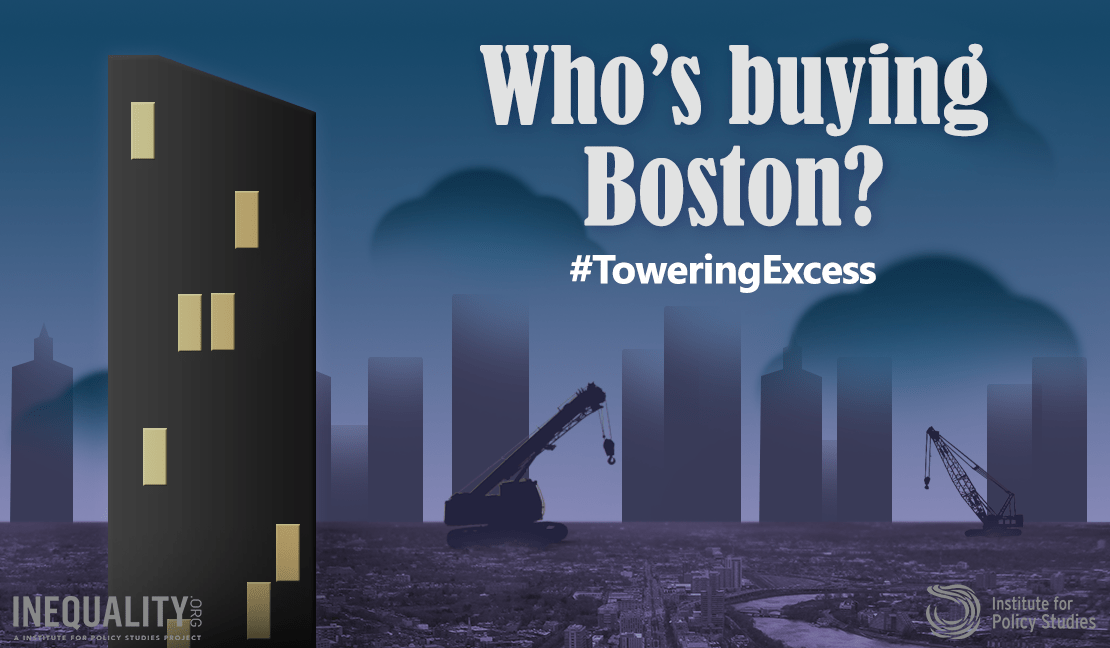 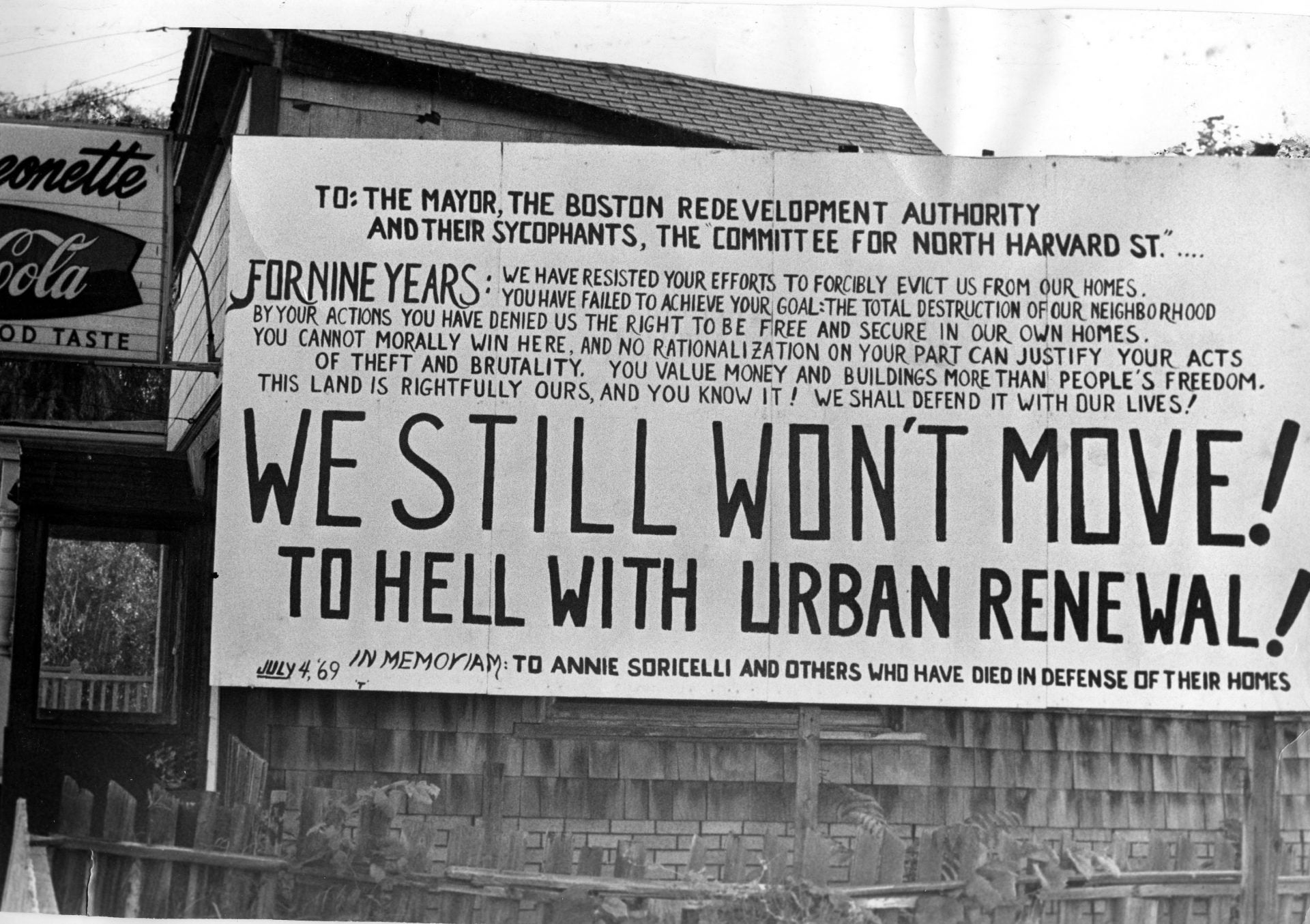 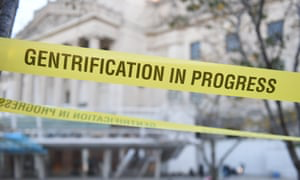 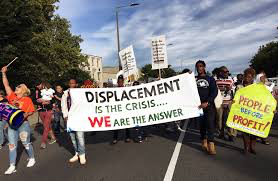 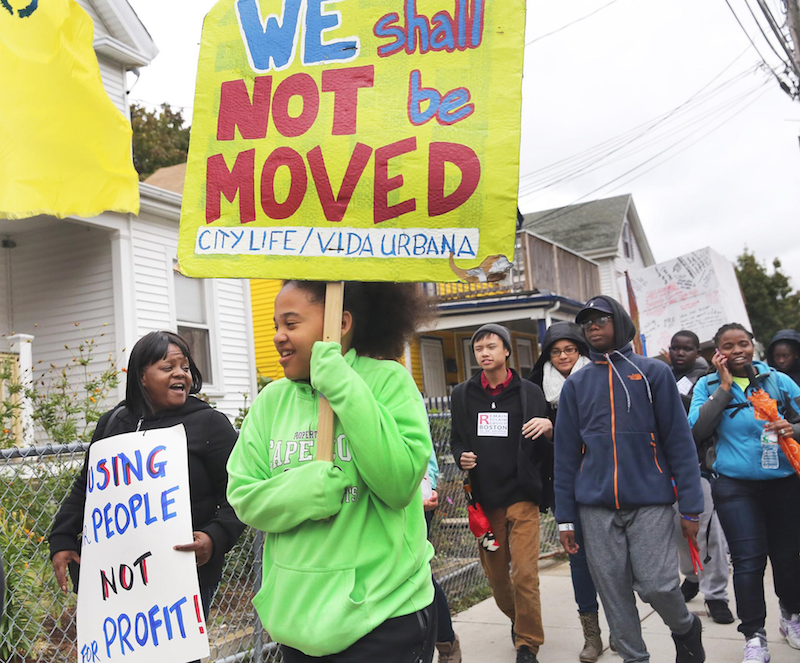 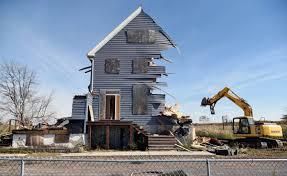 Link to the “Constelación de Historias”: https://www.wbur.org/artery/2018/11/07/east-boston-gentrification-zumix-stories
Sources
https://www.wbur.org/news/2019/11/26/rent-control-gentrification-greater-boston-newcomers
https://www.wbur.org/artery/2018/11/07/east-boston-gentrification-zumix-stories
https://storymaps.arcgis.com/stories/741b3d4ba8f149f6a815995dcc98f2c7
https://www.theatlantic.com/politics/archive/2015/09/this-is-what-happens-after-a-neighborhood-gets-gentrified/432813/
http://sparechangenews.net/2018/12/boston-has-one-of-nations-highest-homeless-rates/